Hänsel & Gretel
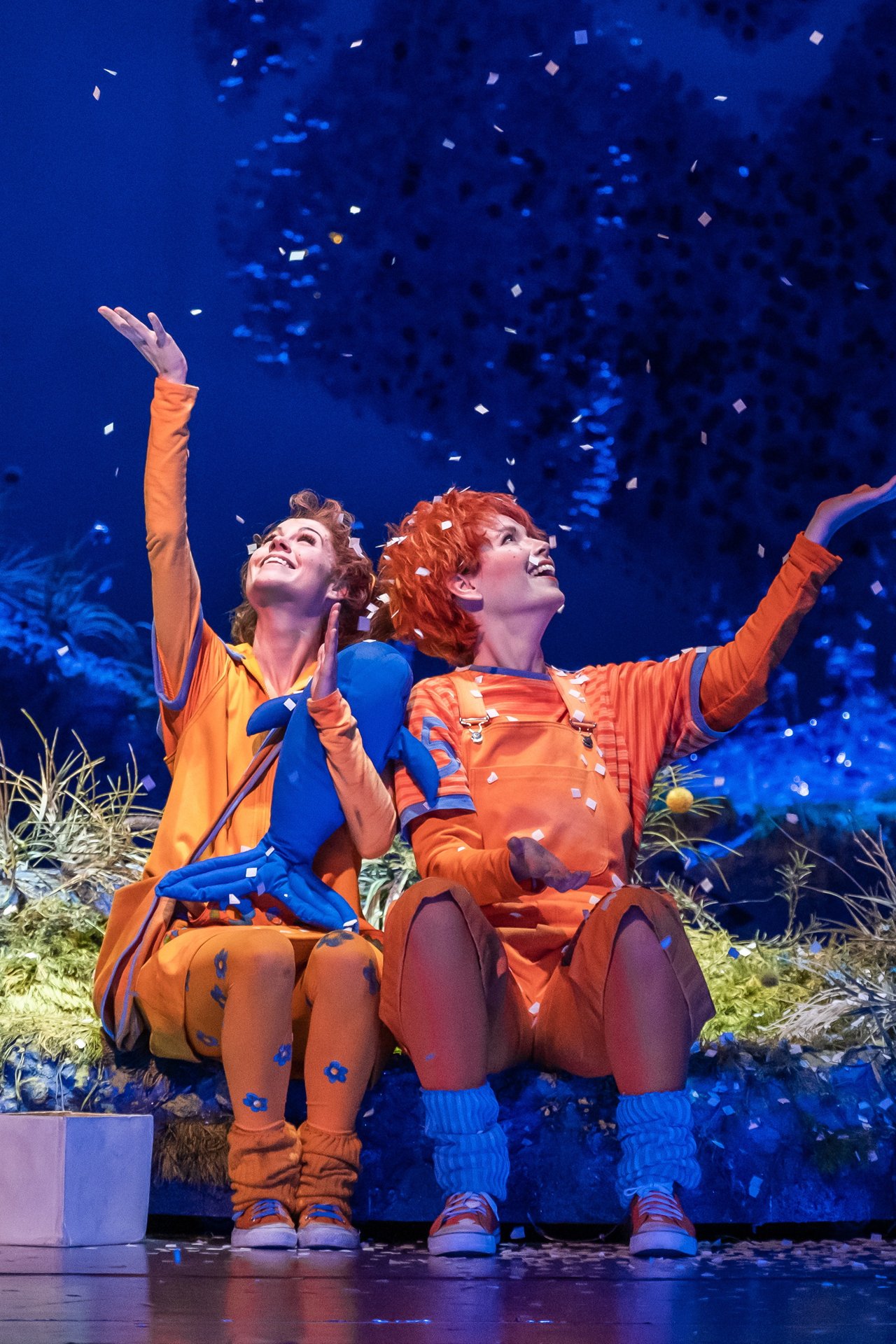 In der Oper Leipzig
Der VaterDer Vater war nett. Weil er netter zu seinen Kindern war als die Stiefmutter
Die Hexedie Hexe war lustig weil, er das Kind entführt Hatte .
Hänsel
Der Hänsel hat ganz schön viel gesungen.
Der Ofen
Den Ofen fanden wir cool, weil der Ofen explodiert ist